Солнце светит нам с утра,Классный час начать пора.
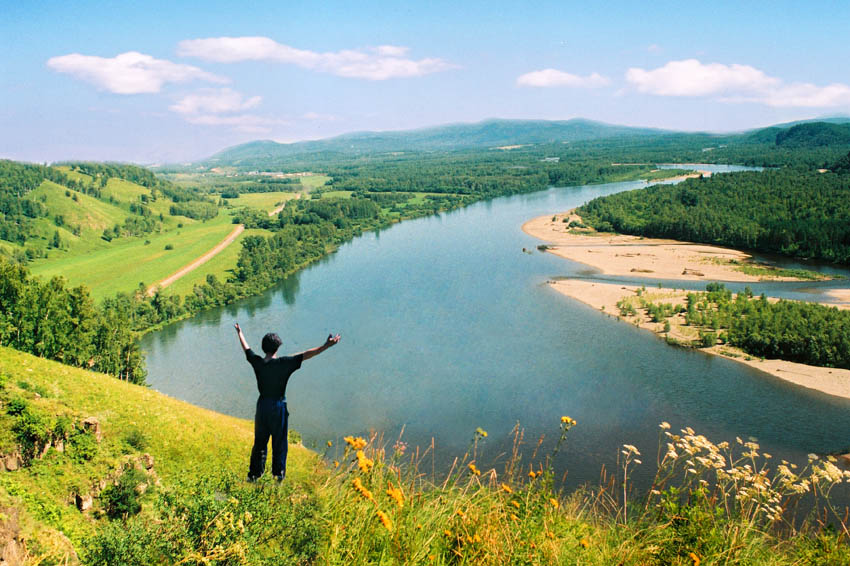 Родина
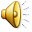 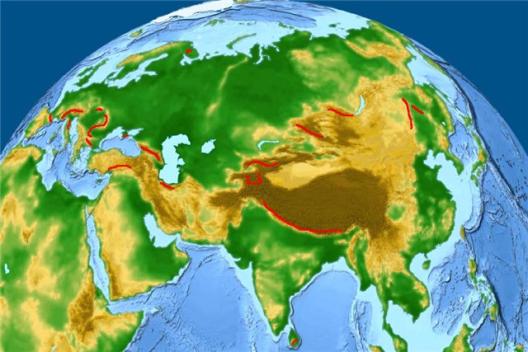 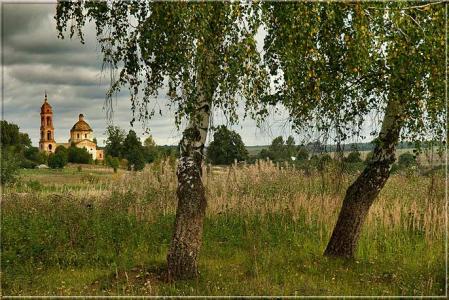 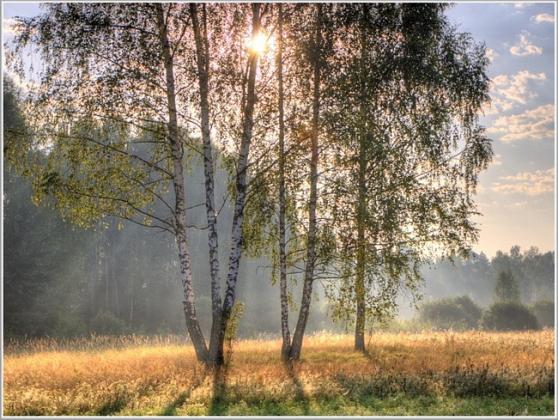 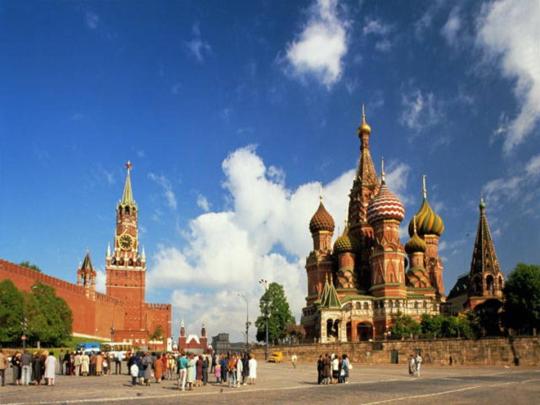 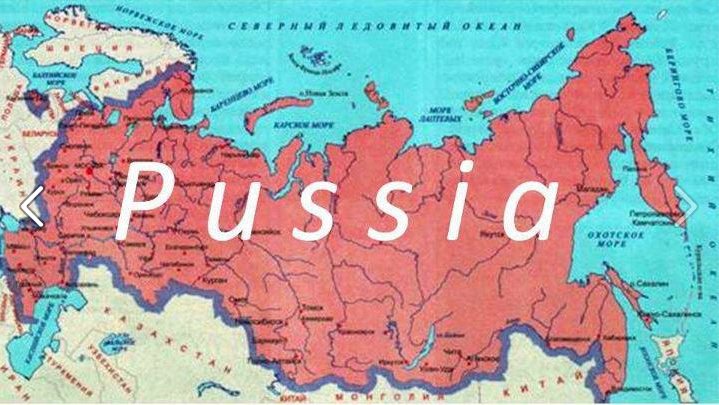 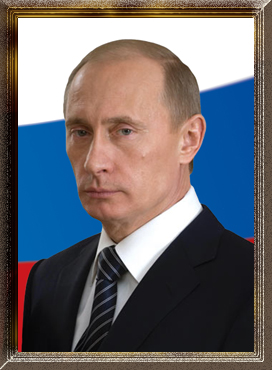 В. В. Путин
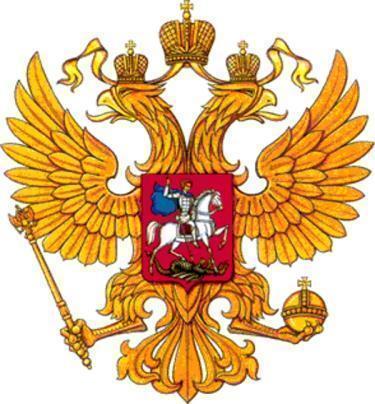 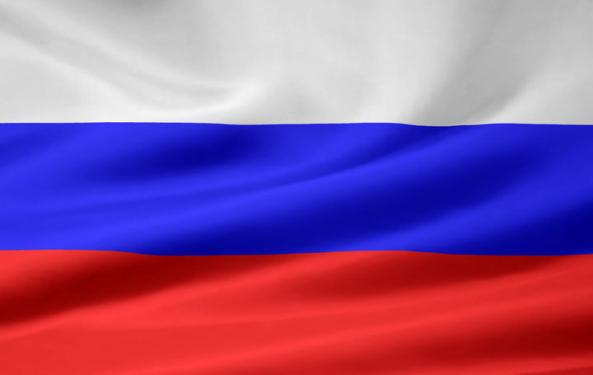 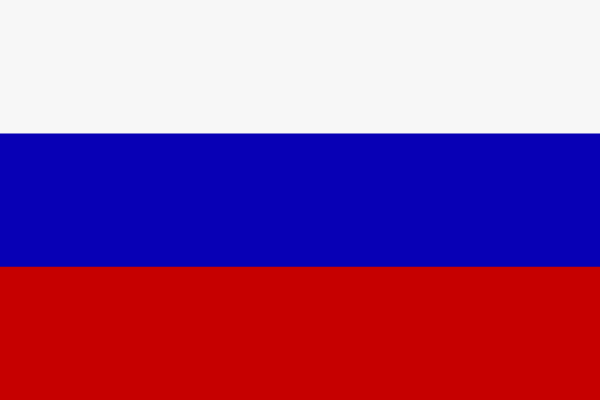 Мир, чистота.
Вера и верность.
Энергия, сила.
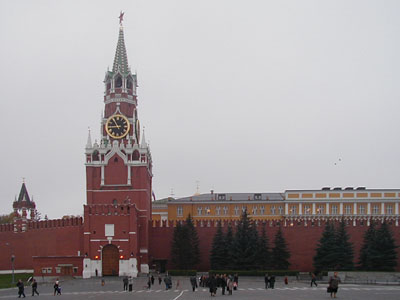 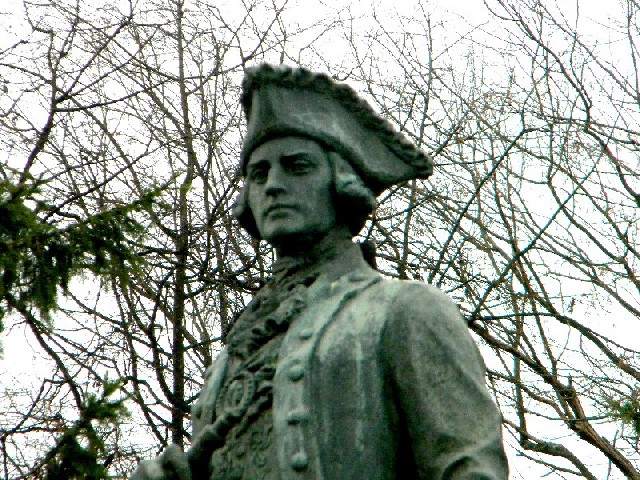 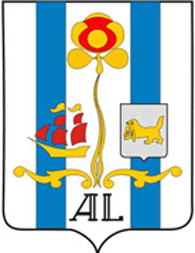 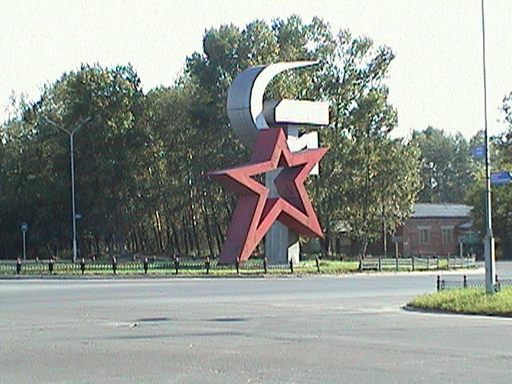 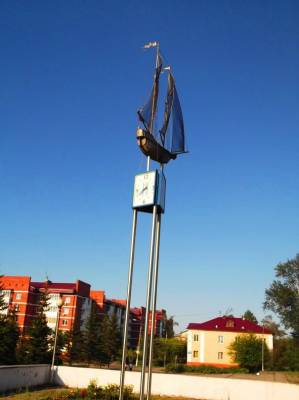 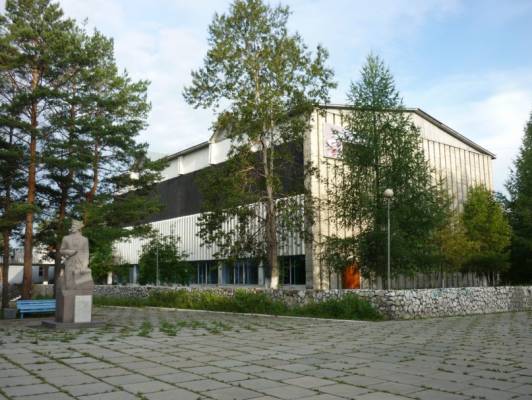 «7+Я»
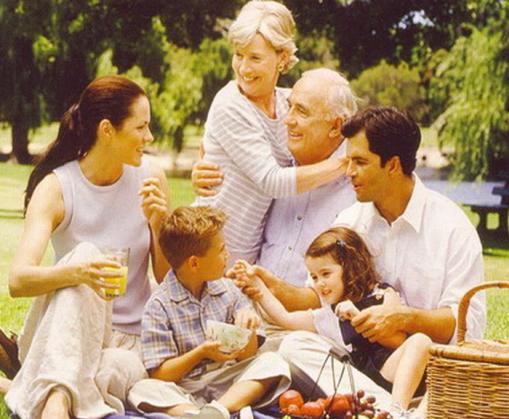 СЕМЬЯ
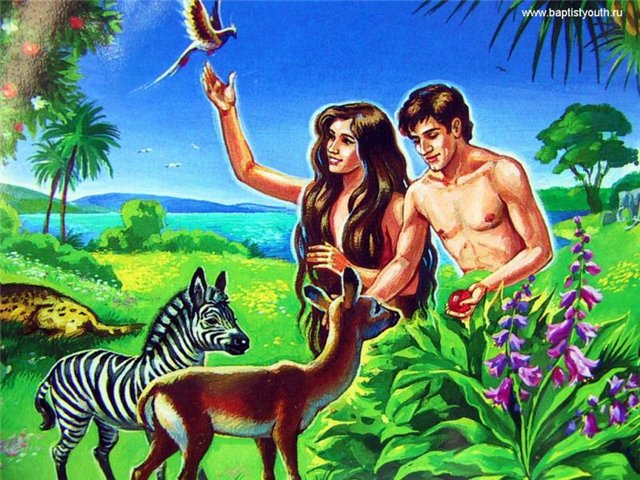 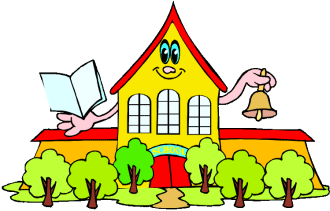 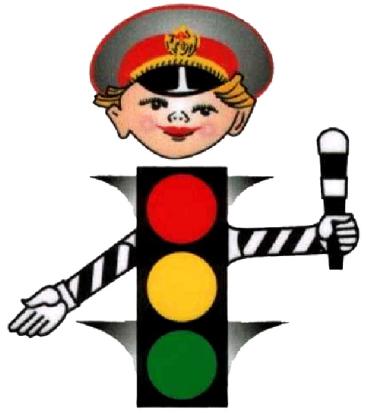 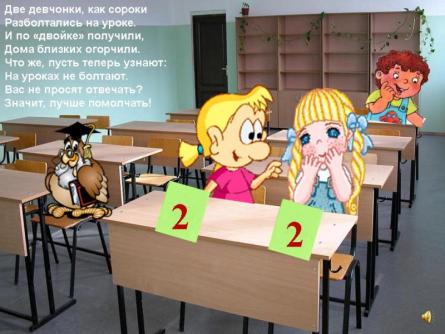 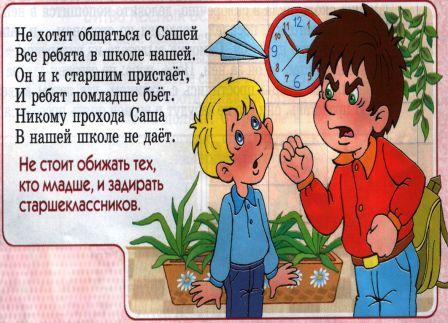 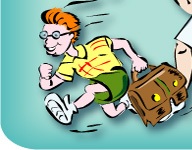 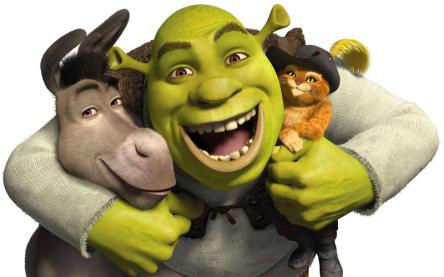 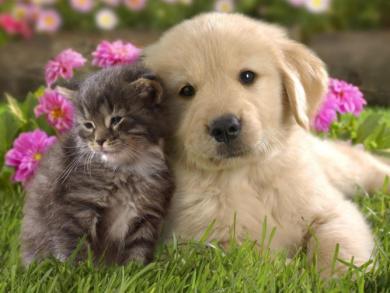 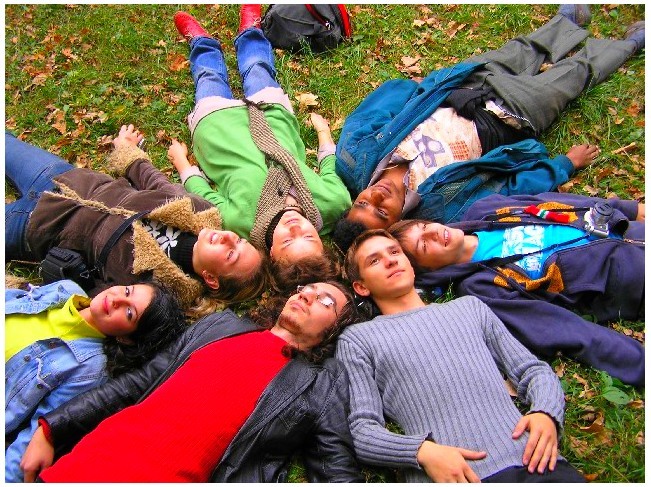 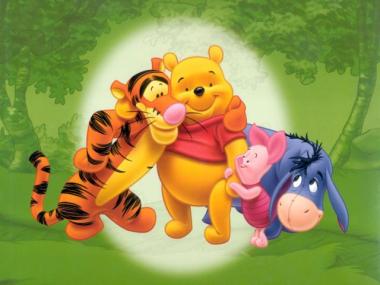 «Мир, который нас окружает»